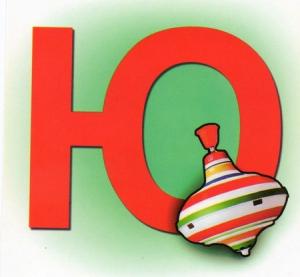 Презентация по обучению грамоте
Буква Ю и её звуки. 
Строчная буква ю.
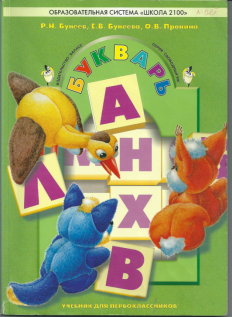 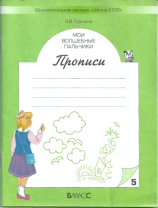 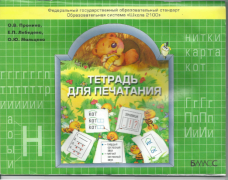 Автор: Белоусько Е. Г.,
 учитель начальных классов
 ГБОУ СОШ № 72,
 г. Санкт-Петербург
звуки
согласные
гласные
ударные
звонкие
глухие
безударные
твёрдые     мягкие
Назовите слова, в которых все  согласные звуки мягкие.
картина
мёд
учение
лечение
пища
няня
Какие гласные буквы обозначают мягкость согласных?
е ё и я
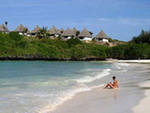 1.  Лето - жаркая пора,
Едет к морю детвора!
Под колес весёлый стук
Поезд движется на
юг
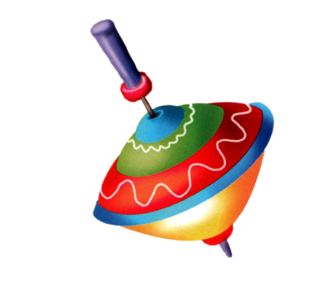 2. Пляшет крошка, 
всего одна ножка.
юла
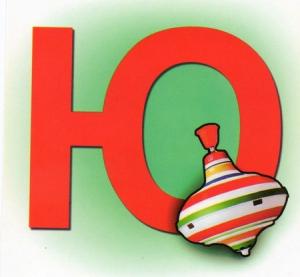 Буква Ю и её звуки. 
Строчная буква ю.
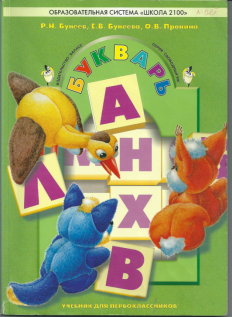 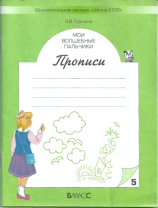 Работа в тетради по чтению
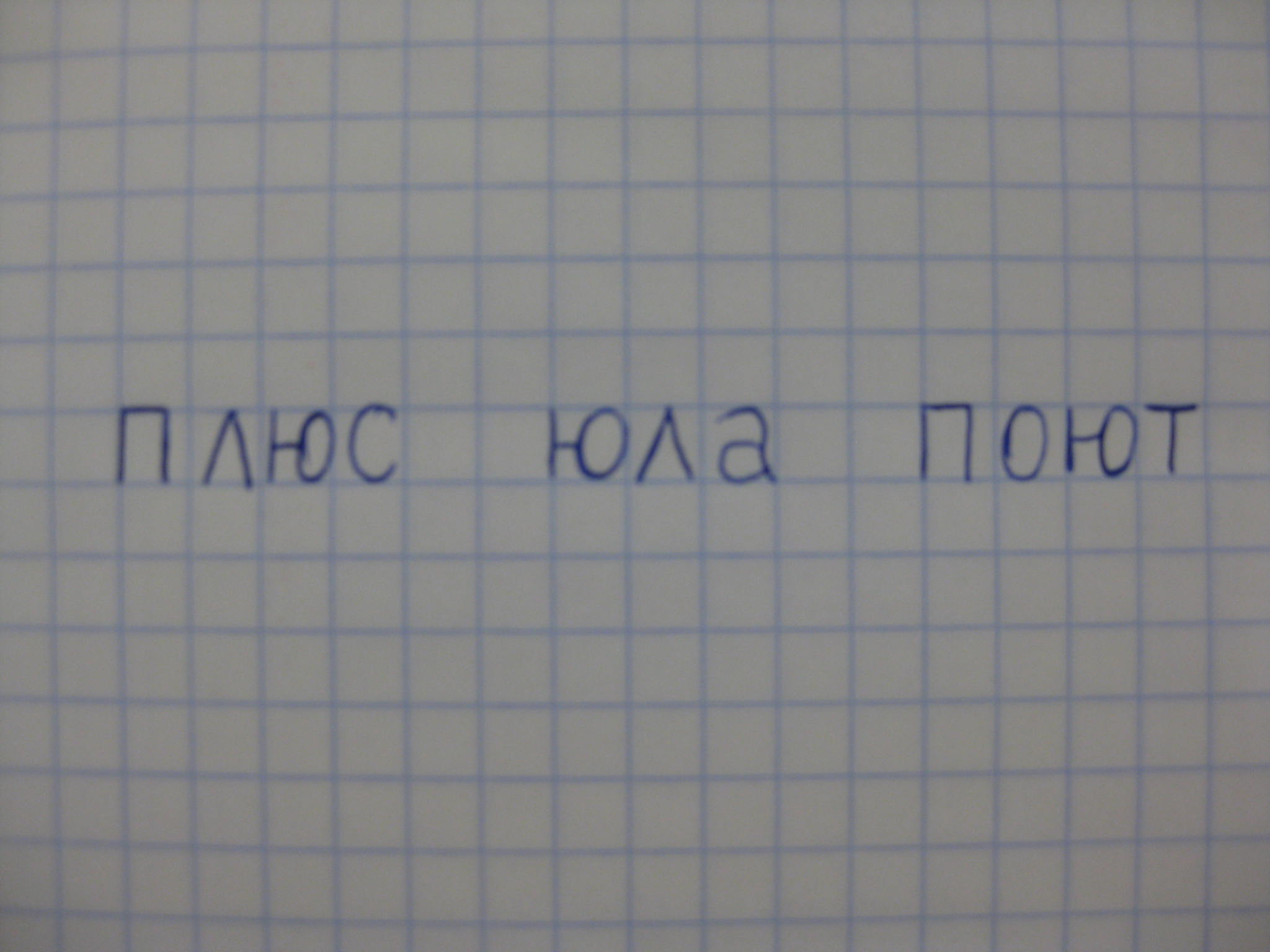 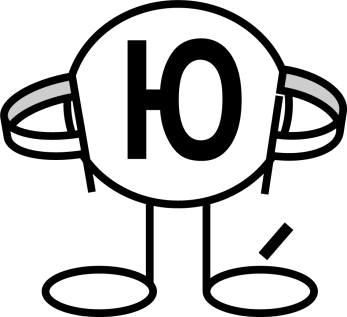 Открыть букварь на стр. 148
Работа в прописи, с. 33
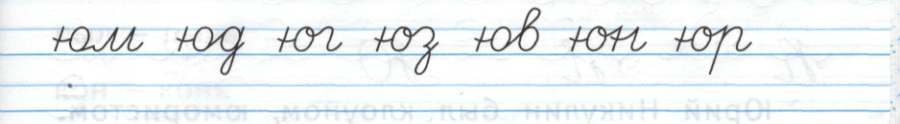 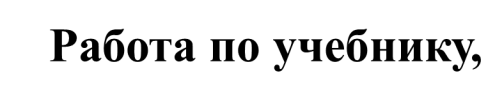 с.148
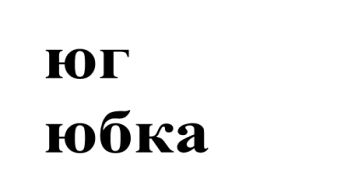 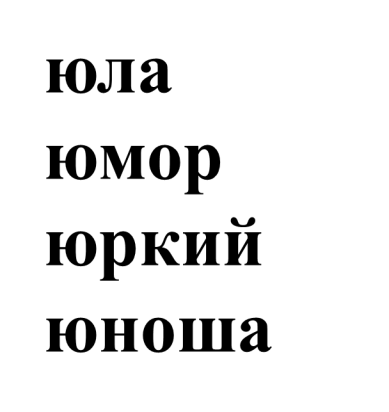 Что общего в этих словах?
Работа в прописи,с. 33.
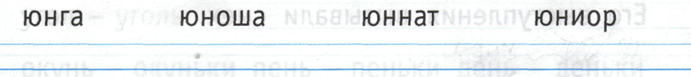 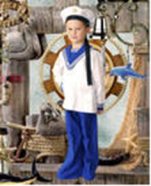 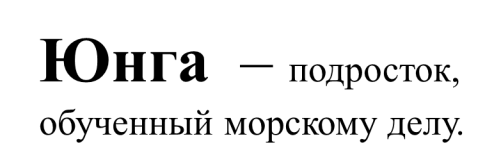 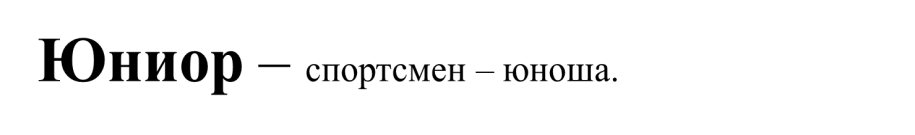 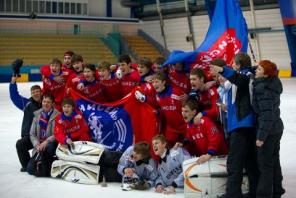 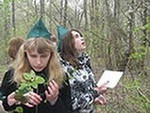 Юннат – юноша, подросток, участник кружка по изучению природы, естественных наук.
Работа в прописи,с. 33.
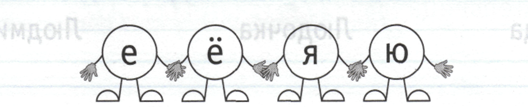 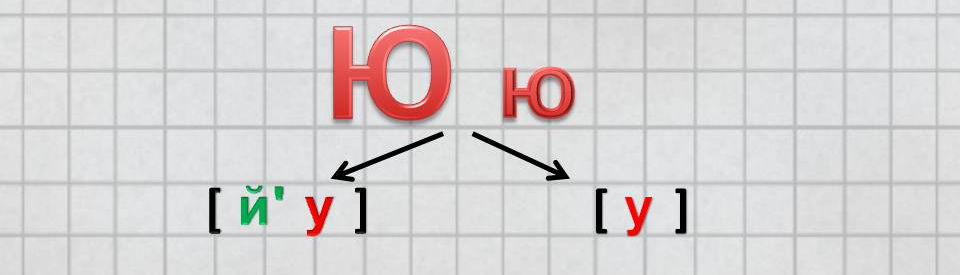 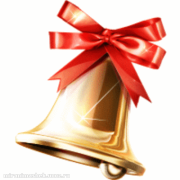 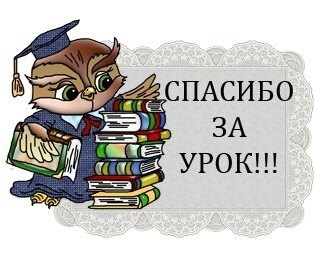 Интернет-ресурсы:
http://kotomatrix.ru/forum/viewtopic.php?id=2318 – юла
2.
http://keniyatur.com/poberezhe-indijskogo-okeana/ - юг
3.
http://pochemu4ka.ru/load/prezentacii_dlja_detej/obuchajushhie_prezentacii/bukva_ju/52-1-0-881 - буква Ю
4.
http://shop.salon-debut.ru/catalogue/good_9781.phtml - юнга 
http://www.bandynet.ru/files/mimages/img_6678_std.jpg - юниор
http://valyeko.wordpress.com/  - юные натуралисты
5.
6.
Литература :
1. Бунеев Р.Н., Бунеева Е.В., Пронина О.В.
Букварь. Учебник по обучению грамоте и чтению. - 4-е изд., перераб. - IV Баласс ; Школьный дом, 2010. - 160 с., ил. (Образовательная система «Школа 2100».Серия «Свободный ум»).
2. Пронина О.В.,  Лебедева Е.П.,  Мальцева О.Ю.
Тетрадь для печатания,   1   класс/Под ред. Р.Н._ Бунеева, Е.В. Бунеевой.- М.:Баласс, 2011. - 64 с.,  ил.  (Образовательная система «Школа 2100»).
3. Пронина О.В.
Мои волшебные пальчики. Прописи для первоклассников к учебнику «Букварь» в 5 тетрадях. Тетрадь № 5 /Под науч. ред. Р.Н. Бунеева, Е.В. Бунеевой. - Изд. 5-е, испр. - М. : Баласс ; Школьный дом, 2010. - 48 с. (Образовательная система «Школа 2100»)